Positional Encoding(in Transformers)
Rasoul Akhavan Mahdavi
CS886-002: Deep Learning for NLP
Motivation
Approaches
Positional Embedding
Discussion
Conclusion
Outline
Motivation
Recurrent Networks have an inherent notion of order, …






							but transformers don’t!
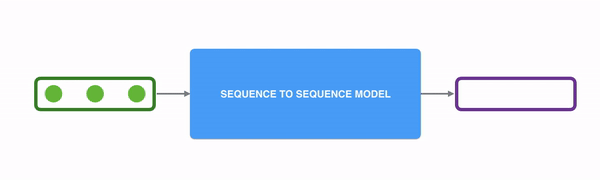 Motivation
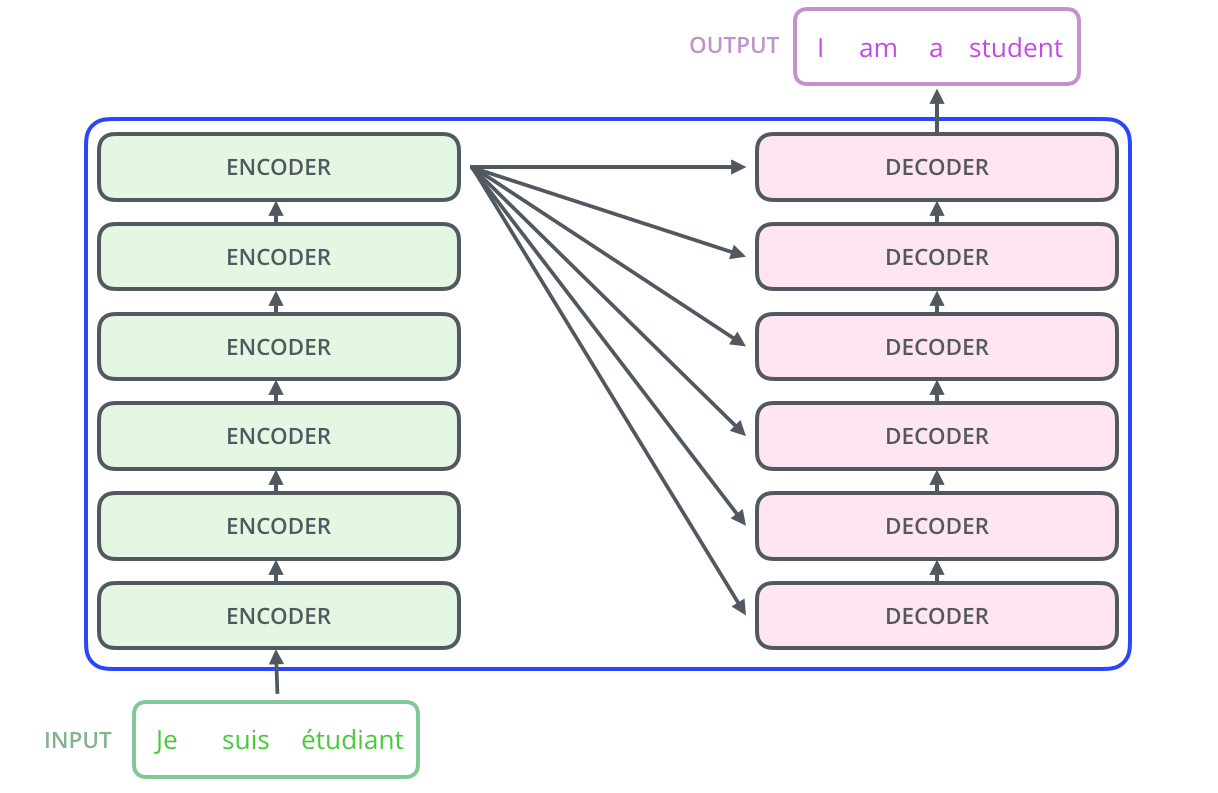 Words flow simultaneously through 
the encoder/decoder stacks
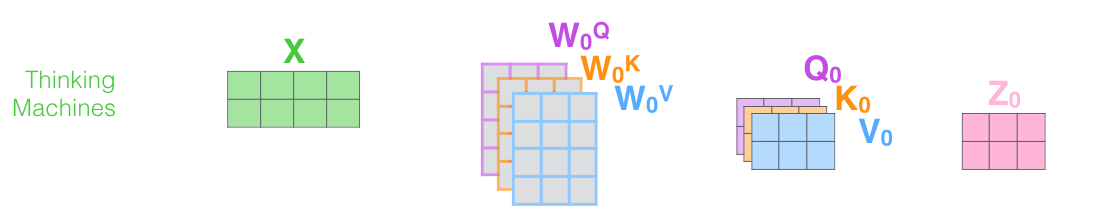 We need a notion of position!
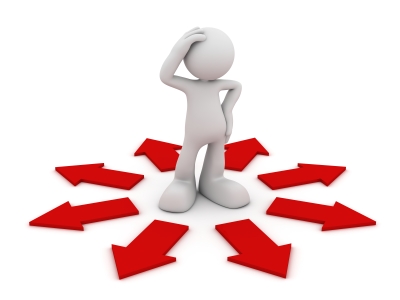 Approaches?
Linear Position Assignment (1,2,3, …)
Unseen sentence lengths cannot be interpreted

Floats in a range ([0,1])
Different meaning dependent on sentence size
0.571
0
0
0.66
0.285
0.857
0.142
1
0.428
0.33
0.714
1
I    love  many  things  but  not   this   course
I                   love                    this              course
Properties
Unique positional encoding for each time step
Reasonable notion of relative distance
Independent of sentence size
Deterministic
Sinusoidal/Cosinusoidal Positional Embedding
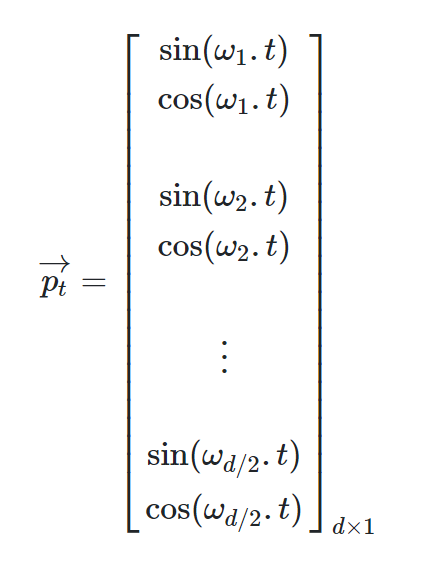 Position will be a vector (instead of number)
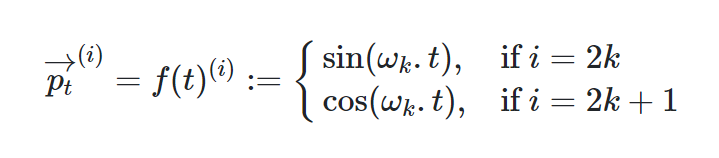 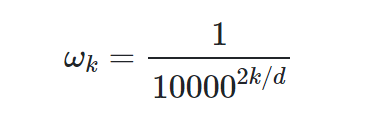 Intuition?
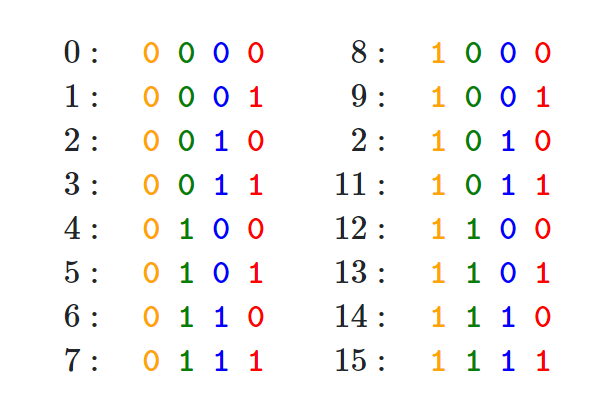 Visualizing Encodings
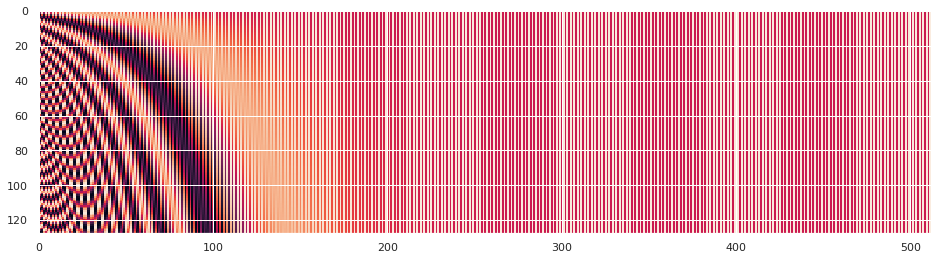 Rough Proof
No “t” involved
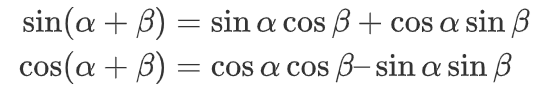 Visualizing Encodings
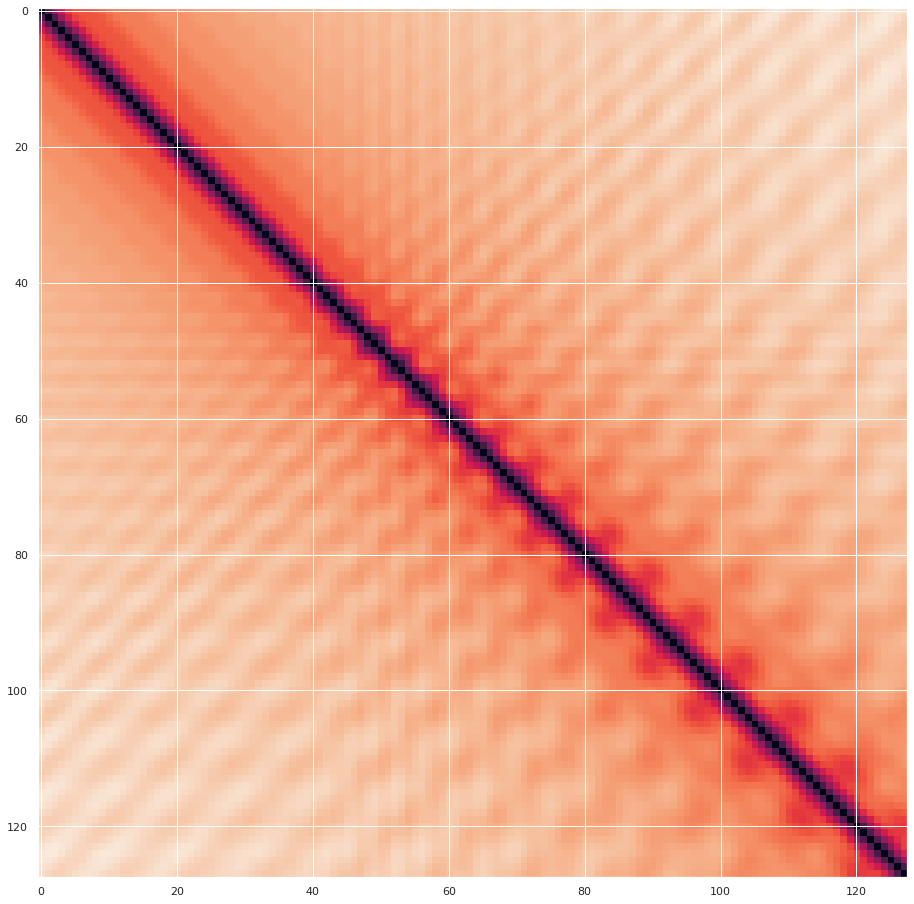 Consistent Relative Distance
position
position
Discussion
Embedding is added. Why add instead of concatenate?

Does is last throughout the layers?

Why sinuses and cosines?
Conclusion
Why positional embedding is needed
Drawbacks of simple approaches
Sinusoidal/Cosinusoidal Positional Embedding
References
https://kazemnejad.com/blog/transformer_architecture_positional_encoding/
https://timodenk.com/blog/linear-relationships-in-the-transformers-positional-encoding/
https://jalammar.github.io/illustrated-transformer/
https://jalammar.github.io/visualizing-neural-machine-translation-mechanics-of-seq2seq-models-with-attention/
https://github.com/tensorflow/tensor2tensor/issues/1591
https://www.reddit.com/r/MachineLearning/comments/cttefo/d_positional_encoding_in_transformer/
Thank you!
Questions?